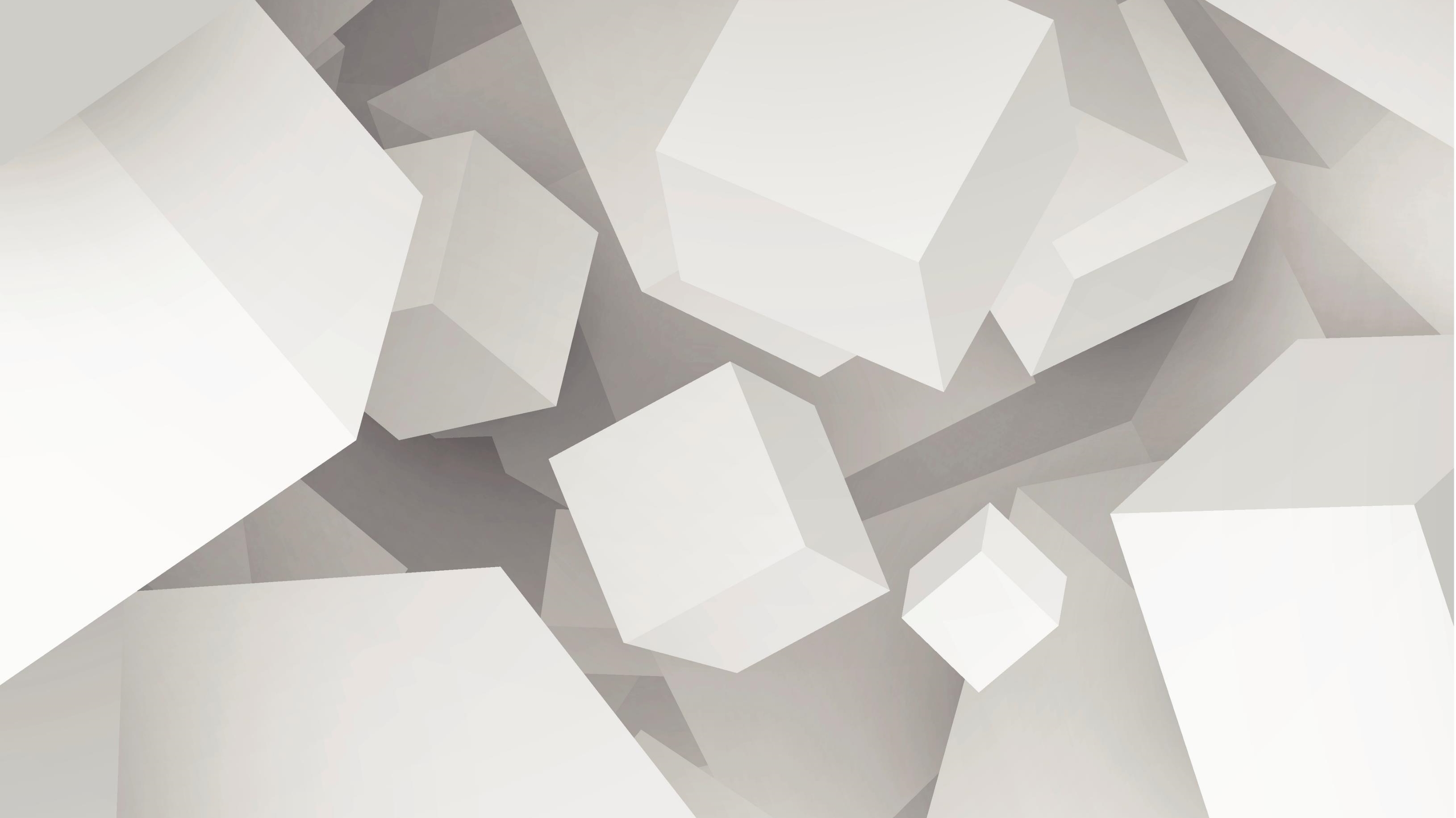 Brokenness: A Must for Every Wailing Woman
WWW Training Manual:
Chapter 4
Potter and Clay (video)
https://www.youtube.com/watch?v=7WZ9DOnQAMw
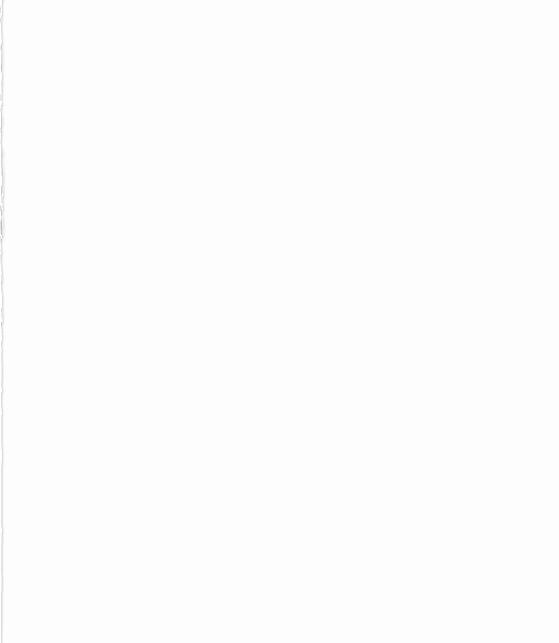 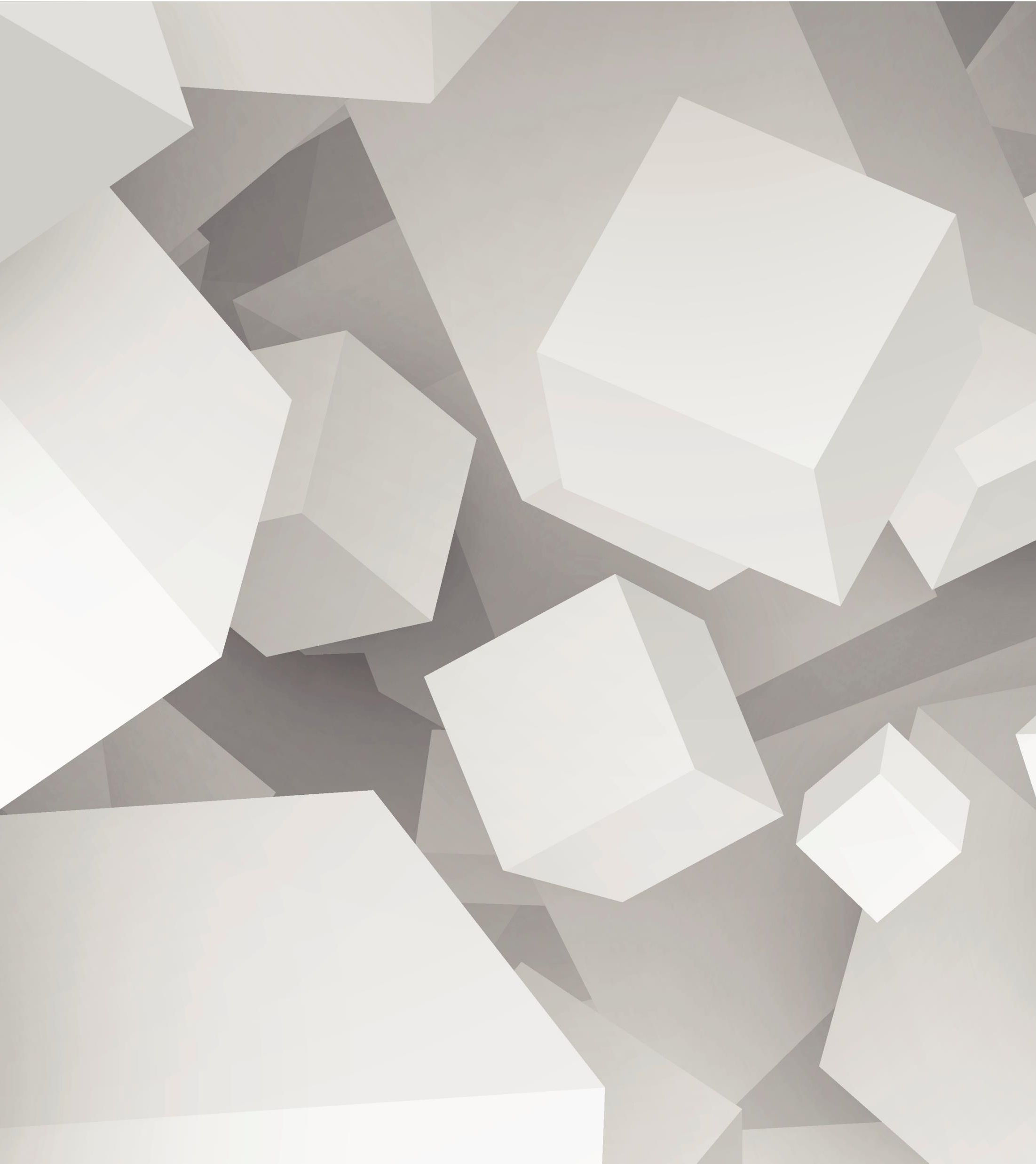 Aims
What is Brokenness? 
Why is Brokenness a must for every Wailing Women?
How is Brokenness achieved?
What is Brokenness?
Brokenness defined: 
Giving the Holy Spirit complete access, freedom and control over every area of your life –it brings us to a state of malleability in the potter’s hand - “So whether you eat or drink or whatever you do, do it all for the glory of God - 1 Corinthians 10:31, NIV” 
Dying to Live (death to the flesh) - “Very truly I tell you, unless a kernel of wheat falls to the ground and dies, it remains only a single seed. But if it dies, it produces many seeds”. John 12:24, NIV
Evidence of an Unbroken/Broken Life
Unbroken Life:
Pride/Arrogance: he prefers himself to others – Proverbs 16:5
Contentious: always ready to pick offence – 2 Timothy 2:24
Emotionally unstable: exhibits unrestrained anger and bitterness – Galatians 5:19-20
Tribalistic/Denominationally biased (not kingdom minded) – 1 Corinthians 1:12-13
Sick tongue: gossiper/talebearer/talkative/intrusive/criticizes destructively – Proverbs 15:4
Broken Life:
Exhibits deep contrition when he offends God (never too familiar with God) – Psalm 139:23-34
Uses his tongue rightly (he is conscious that he carries the presence and glory of God) – Matthew 6:33
Enjoys intimate relationship with God and lives a life of praise and worship – Psalm 34:1
Boldness, Simplicity, Humility and Patience are evident in his life – Proverbs 28:1
Waits on the Lord and maintains his prayer altar – Psalms 27:14
Sound mind  - 2 Timothy 1:7
Why is Brokenness a must for every Wailing Women?
The flesh is a great enemy to any serious believer let alone an “Intercessor”. God is a good investor. He cannot afford to put His anointing on someone who is still active in the flesh. As long as we remain active in the flesh, we are at enmity with the Spirit and cannot please God – “17 For the flesh desires what is contrary to the Spirit, and the Spirit what is contrary to the flesh. They are in conflict with each other, so that you are not to do whatever you want”. Galatians 5:16, NIV
It brings us to  state of malleability in the Potter’s hand – “But the pot he was shaping from the clay was marred in his hands; so the potter formed it into another pot, shaping it as seemed best to him”. Jeremiah 8:4, NIV
Experiences that lead to Brokenness
Pruning Experience:
God prunes to redirect and channel growth that He might gather a greater harvest. He does not only prune to remove what is bad, but also the good and the better so that He may give us the best
John 15:2 “He cuts off every branch in me that bears no fruit, while every branch that does bear fruit he prunes so that it will be even more fruitful.”
Job 5:17-19 “Blessed is the one whom God corrects; so do not despise the discipline of the Almighty. For he wounds, but he also binds up; he injures, but his hands also heal. From six calamities he will rescue you; in seven no harm will touch you.”
Wilderness Experience:
Dying to self. 
It is a killing/training field that no serious Christian can escape 
it is a place of definite encounters with the Most High
It is a time of disillusionment/confusion/adversity/opposition – it looks like you are going in the opposite direction to your dreams but its all apart of God’s schemes to bring you into your destiny
Benefits and Instruments of Brokenness
Benefits
Spiritually pliable - it makes you useful for every good work – 2 Timothy 2:20. It leads to spiritual power and death to flesh – Romans 8:6-8
It brings fruitfulness – 2 Timothy 2:2
It brings about character transformation – 2 Corinthians 5:17
It strengthens your spiritual foundation – Psalm 11:3
Enables you to give birth to Isaac ministries against Ishmael ministries – John3:6
Instruments 
Word of God (fire, hammer and sword) – Hebrews 4:12
The Holy Spirit (He convicts) – John 16:8
Betrayal of trust - Psalm 41:9
False accusations – Psalm 119:69
Waiting or delayed answers to prayers – Psalm 27:14
Isolation and rejection – Job 19:13-14
Shattered vision
How do I get Broken?
Repentance (for living life of unbrokenness) – Psalm 139:23-24
Acknowledge  (you cannot be broken by personal effort)
Deeply Hunger and Thirst after God - Matthew 5:6
Deepened your relationship with the Lord – Psalm 42:1
Take firm control of your mind (guard your heart) - Proverbs 4:23
Live a life of regular fasting (it deals with the flesh)
Homework
Bible characters who exemplified Brokenness. Please share information on the categories (5 minutes each presentation)
Esther
King Nebuchadnezzar
Joseph
Hannah
Ezekiel
Rahab